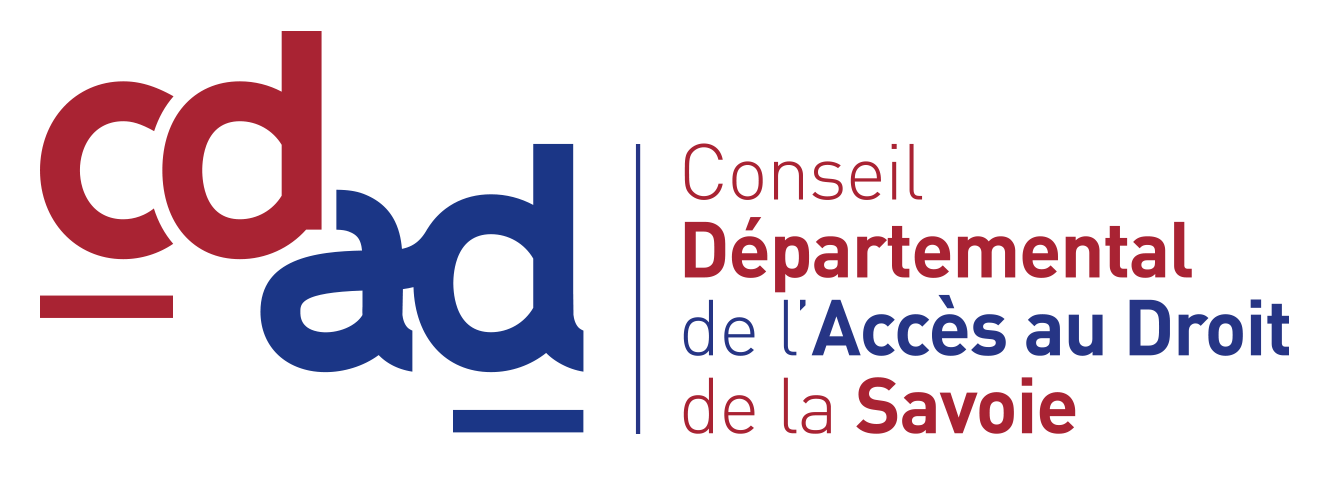 Présentation de la Justice en France
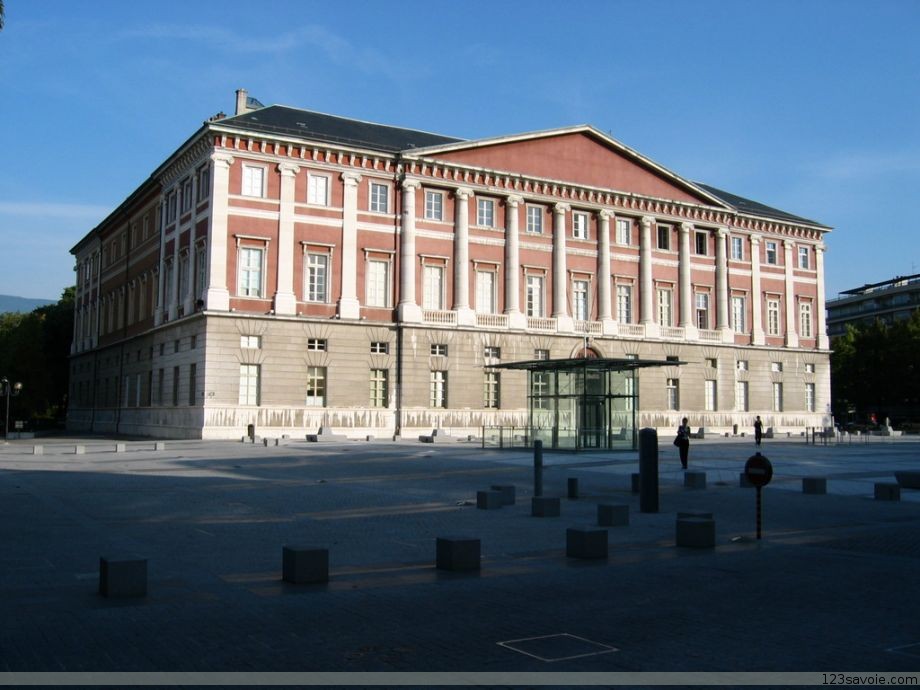 A quoi sert la Justice ?
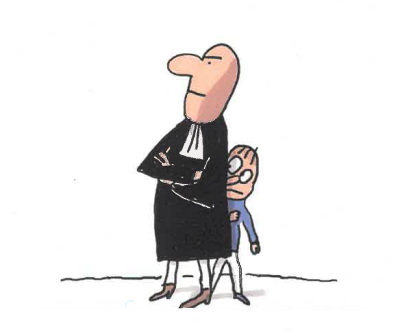 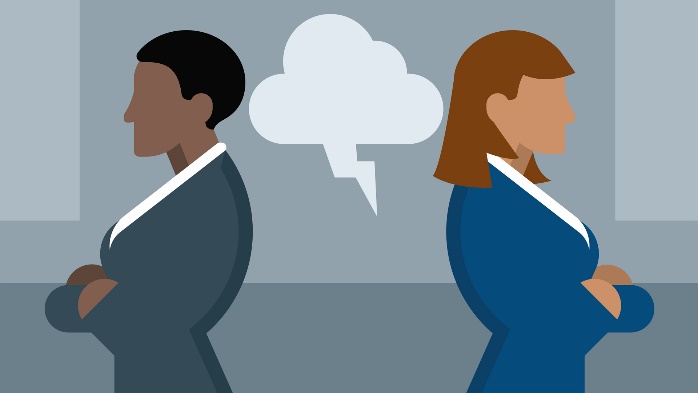 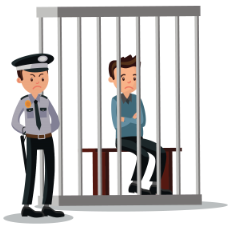 Trancher les litiges entre particuliers
Protéger les personnes vulnérables
Sanctionner les atteintes à la loi
2 ordres de juridiction en France
Ordre judiciaire				Ordre administratif
Litiges entre particuliers / contre les particuliers	Litiges contre les décisions de l’administration
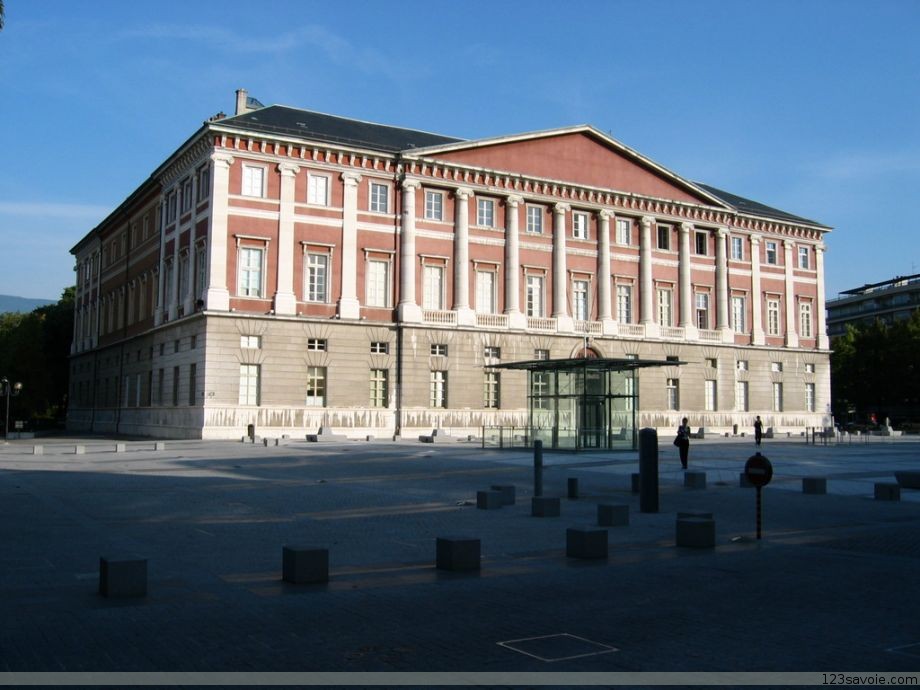 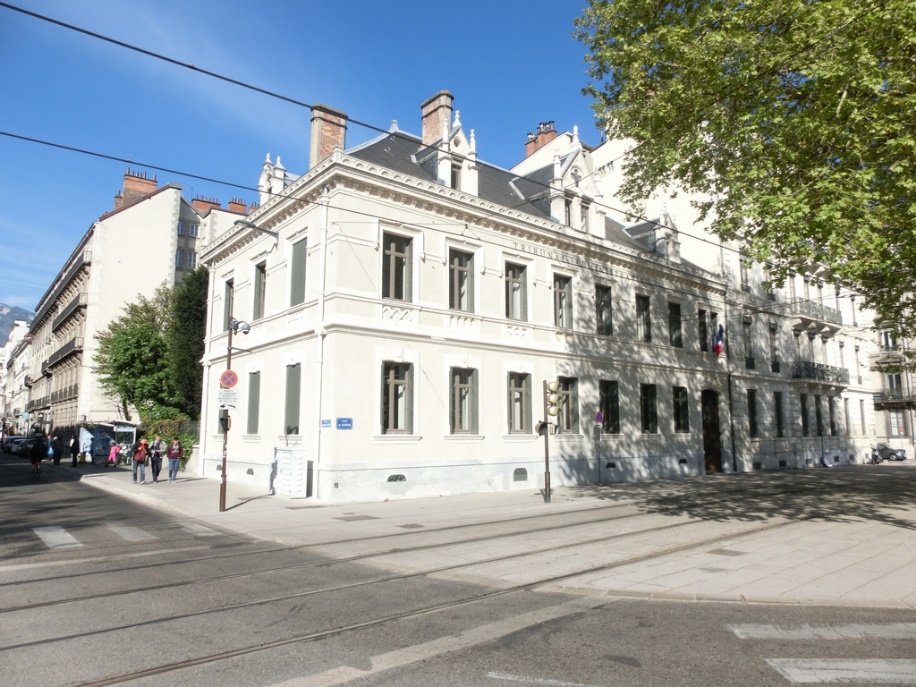 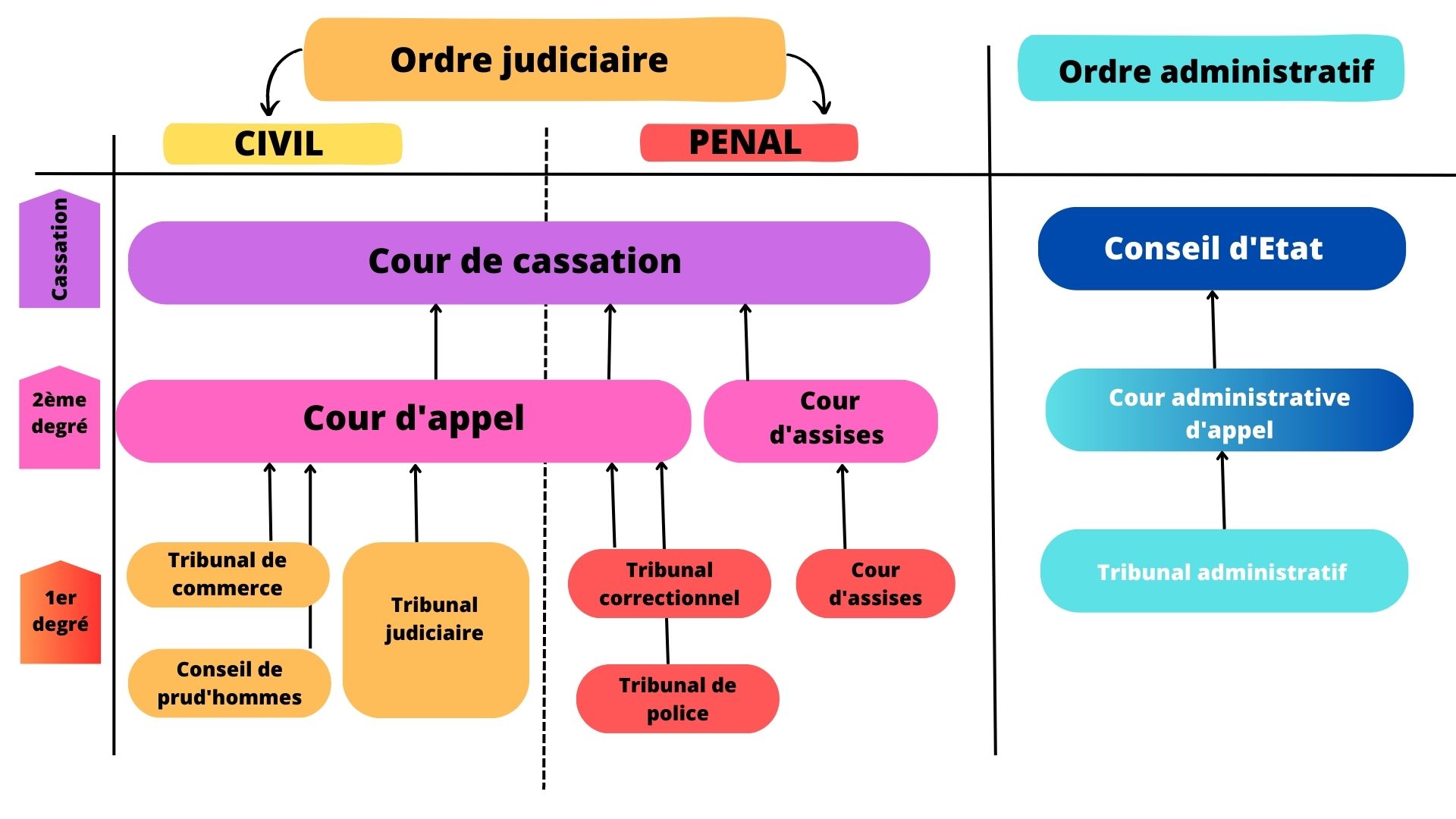 La Justice en France : symboles
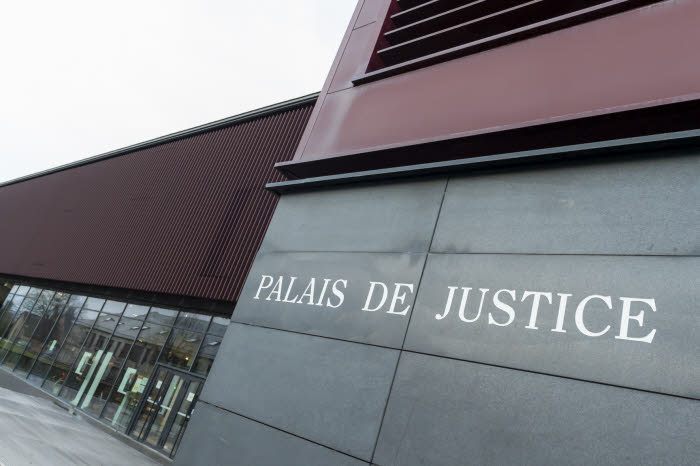 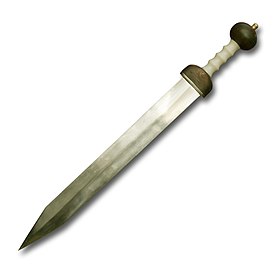 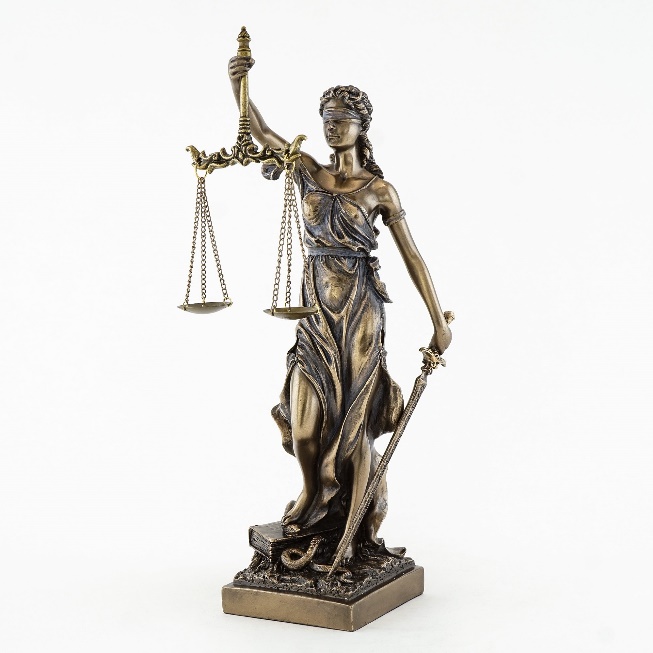 Le glaive
Le palais de Justice
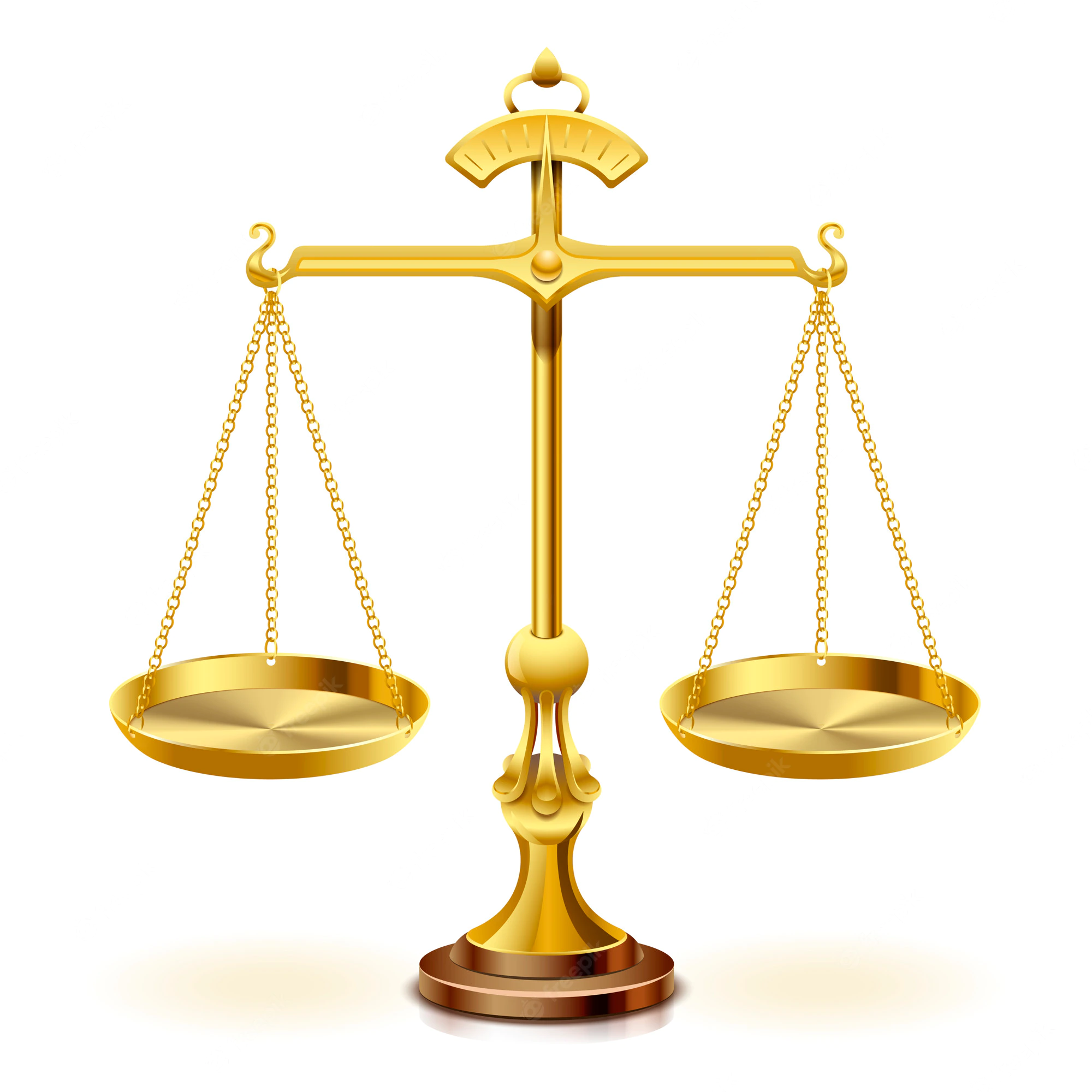 THEMIS
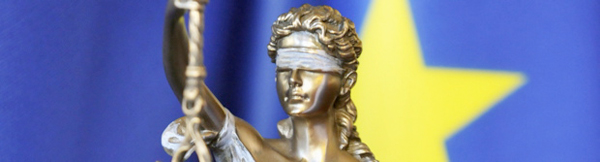 La balance
Le bandeau
Attention : pas des symboles en France
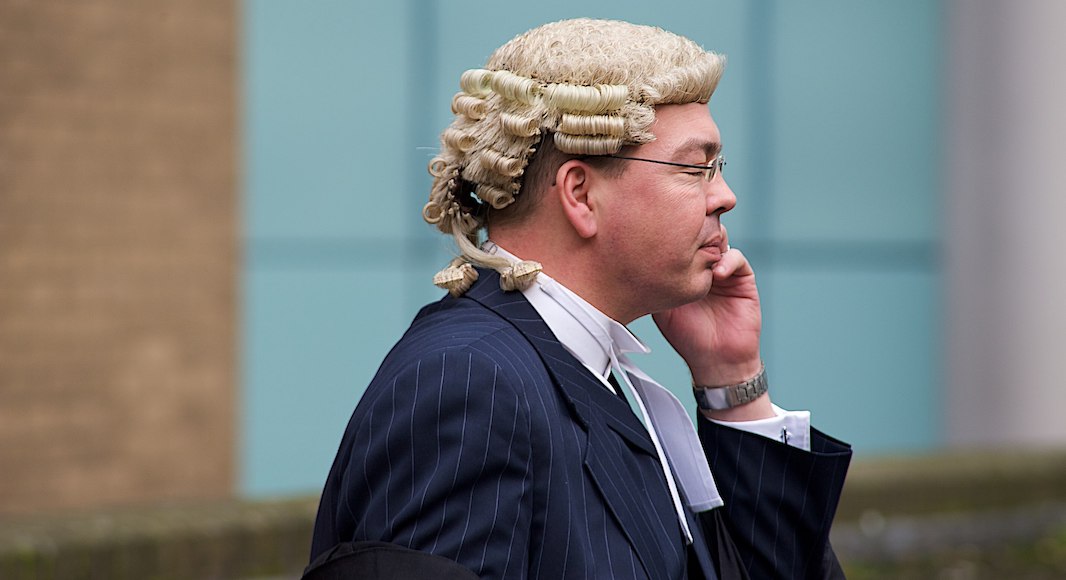 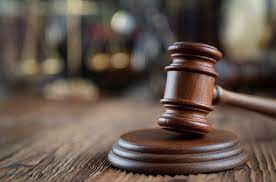 La perruque
Le marteau
La ROBE
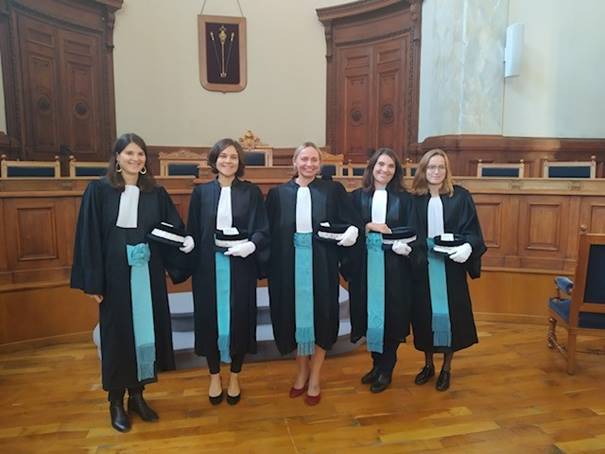 Comment se placer ?
Les acteurs de la Justice
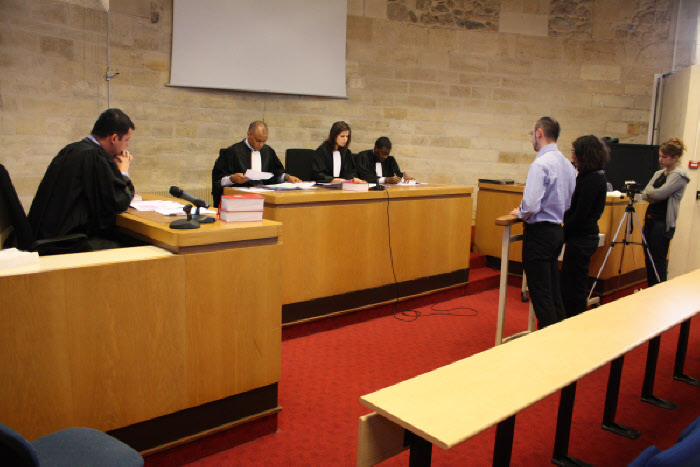 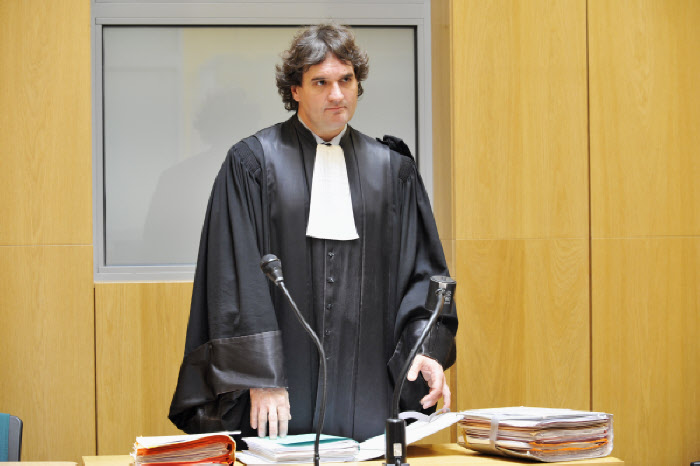 Le juge / les assesseurs
Le procureur de la République
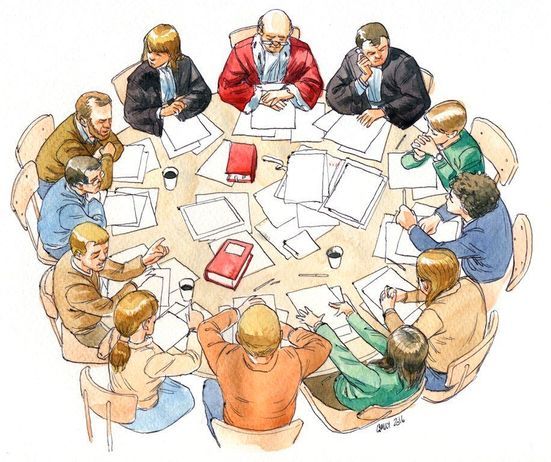 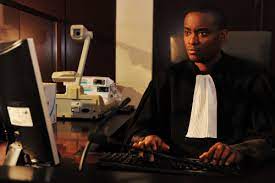 Le greffier
Les jurés
Les acteurs de la Justice
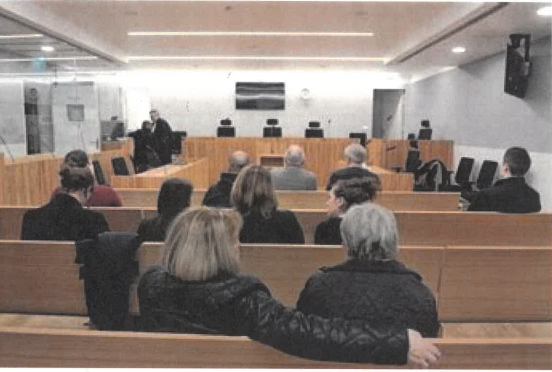 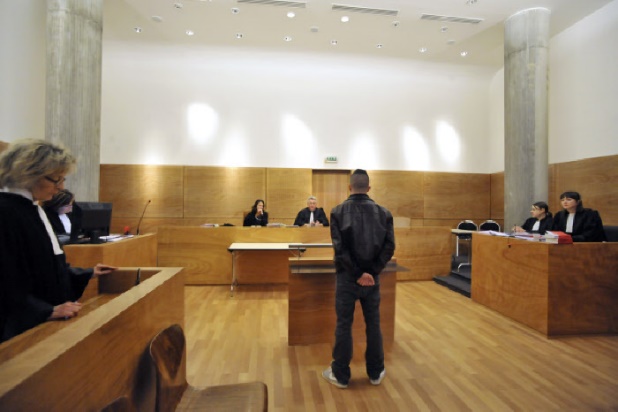 Le public
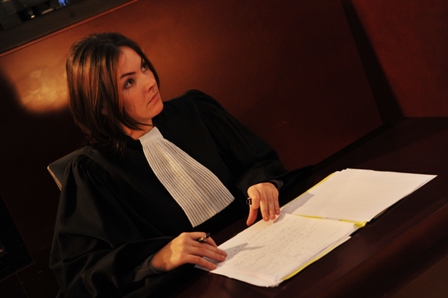 Le prévenu / accusé
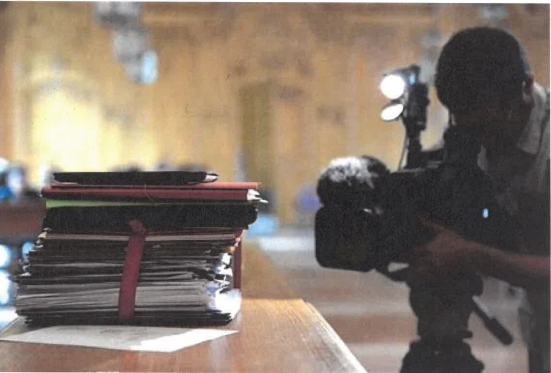 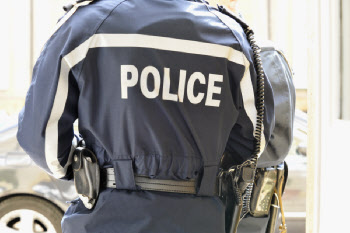 Huissier audiencier
La presse
Forces de l’ordre
Plus d’informations :
-Site du CDAD : 
www.cdad-savoie.justice.fr
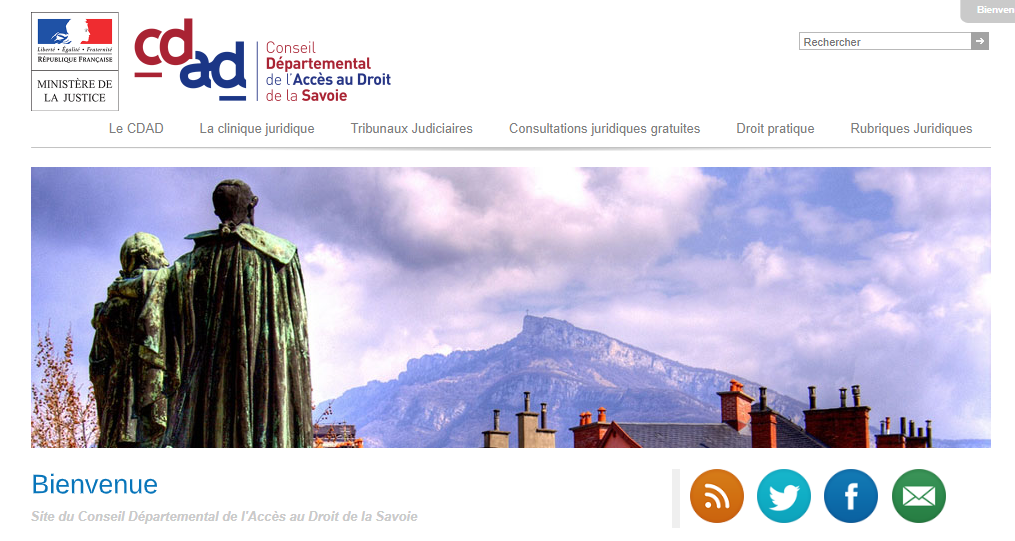 -Twitter : 
@cdad73
-Facebook : 
@CDAD.Savoie
-Instagram : 
@cdadSavoie
Plus d’informations :
Permanences juridiques
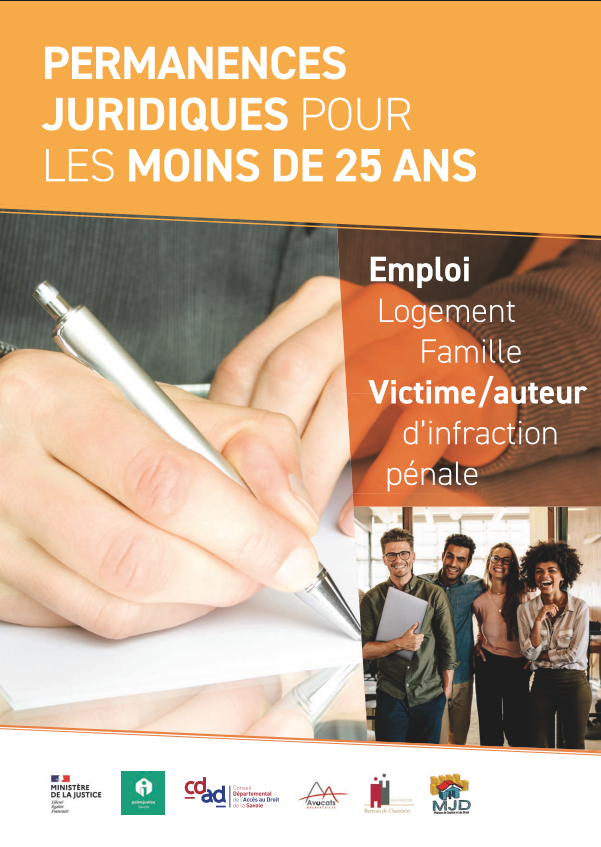 -Gratuites
-Confidentielles
-Anonymes
-En MJD
-Sur rendez-vous
Plus d’informations :
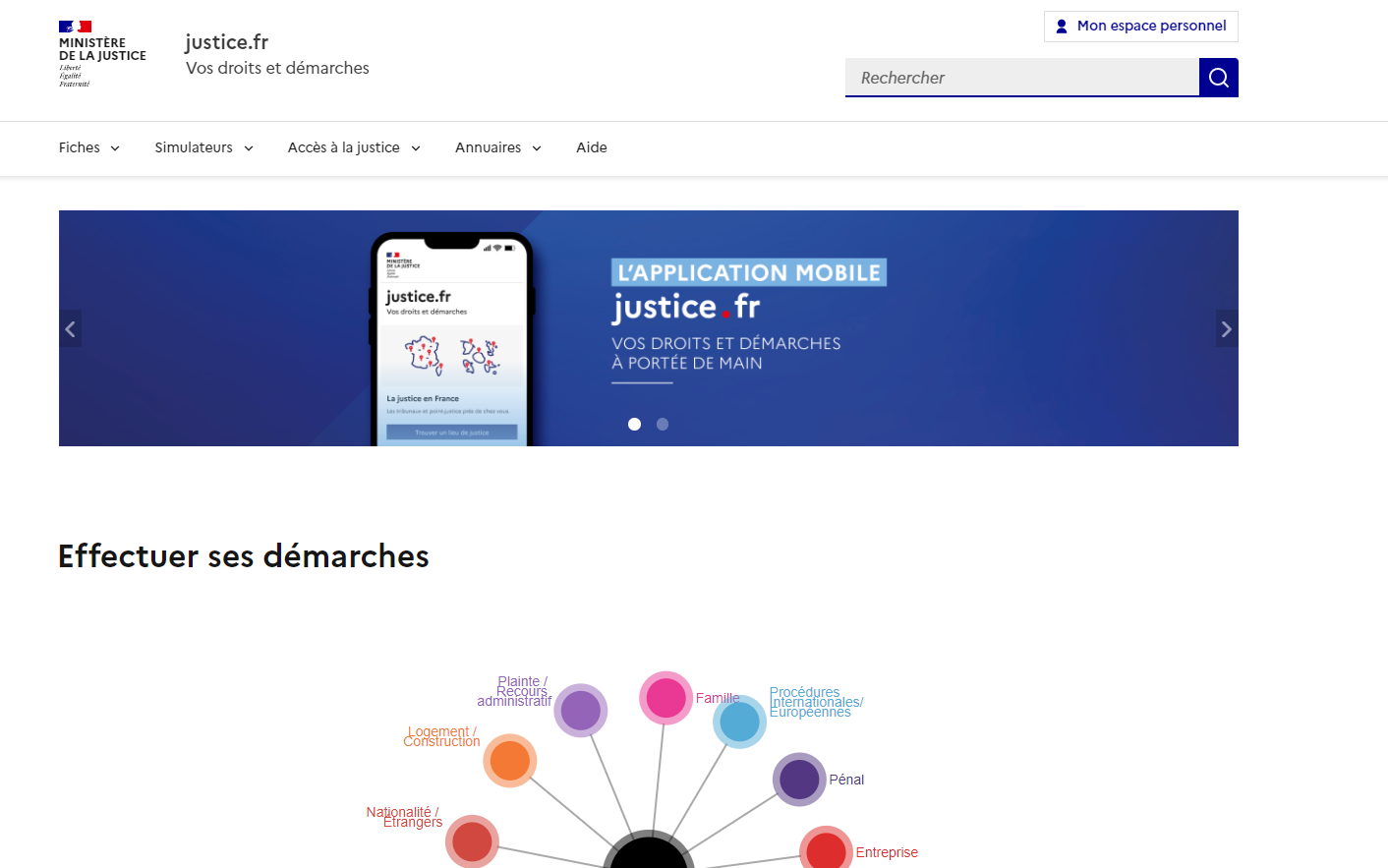 -Justice.fr
-Service-public.fr